OD APROPRIÁCIE  K OTVORENÉMU ZDROJU
http://www.thomson-craighead.net/thap.html http://www.triggerhappy.org/  
http://www.triggerhappy.org/

Thomson and Craighead: 
TRIGGER HAPPY 1998, web-based video game
arcade game, Space Invaders
Eva and Franco Mattes aka 0100101110101101.ORG
Net art pioneers
Subversive approach 
Manipulated videogames
Digital collage...
Radical internet coup: 
Vaticano.org: 
http://0100101110101101.org/vaticano-org/
http://www.vatican.va/ 

Fake identity:   Darko Maver, The most famous made-up artist1998 – 1999 http://0100101110101101.org/darko-maver/
OD APROPRIÁCIE  K OTVORENÉMU ZDROJU
Hybrids: Online Net Art collages 1998 – 1999

„It is no longer necessary to deface paintings or to put a mustache on postcards of Mona Lisa, now art can be downloaded, modified and uploaded again, with absolute delight“
                                 (Luther Blissett, Art Hacktivism)

http://0100101110101101.org/hybrids/
OD APROPRIÁCIE  K OTVORENÉMU ZDROJU
0100101110101101.ORG: 
„Copyright is boring“
http://0100101110101101.org/copies/ 
Hell.com  
Art.Teleportacia http://art.teleportacia.org/#CenterOfTheUniverse 
Jodi.org
0100101110101101.org
No Fun, 2010, Online Performance
http://0100101110101101.org/no-fun/ 
My Generation, 2010, Video collage, broken computer
http://0100101110101101.org/my-generation/
OD APROPRIÁCIE  K OTVORENÉMU ZDROJU
Cory Arcangel:  Super Mario Clouds (2002)
https://www.youtube.com/watch?v=fCmAD0TwGcQ 
 Cory Arcangel: I Shot Andy Warhol (2002)
https://www.youtube.com/watch?v=Nbej4iuUN4Q 

PAPER RAD : Wyld File "Theme Song", 2006
http://www.youtube.com/watch?v=BxzbVpo7zuE
Natalie Bookchin: The Intruder http://vimeo.com/30022802 

Tina La Porta: Distance
http://turbulence.org/Works/Distance/fps.html
FLUXUS EFFECT
„The limits of art  are  never where you expect them to be.“

The Nike Ground 2003 /NIKE PLATZ: http://0100101110101101.org/nike-ground/
Fluxus performance:REENACTMENTS in Second Life
Marina Abramovic and Ulay's Imponderabilia 1977
https://www.youtube.com/watch?v=hnV89ZaXomg 
0100101110101101.ORG: Reenactment of Marina Abramovic and Ulay's Imponderabilia. 2007, Synthetic Performance

http://0100101110101101.org/reenactment-of-marina-abramovic-and-ulays-imponderabilia/
REENACTMENTS in Second Life
Touch cinema  
Valie Export 1968-71
 http://www.youtube.com/watch?v=JGv7F_S-rYk 












http://0100101110101101.org/reenactment-of-valie-export-and-peter-weibels-tapp-und-tastkino/
REENACTMENTS in Second Life
0100101110101101.ORGReenactment of Chris Burden's Shoot2007, Synthetic Performance

http://0100101110101101.org/reenactment-of-chris-burdens-shoot/
Chris Burden : Shoot, 1971 

https://www.youtube.com/watch?v=26R9KFdt5aY
Second Life
Matej Vakula: 
    Videoinštalácia Československo – Second Life

http://artycok.tv/lang/cs-cz/1453/traumwerk
http://artycok.tv/lang/cs-cz/1453/traumwerk
Alexei Shulgin
386 DX,  1998
http://www.easylife.org/386dx/  
aesthetics of 
 obsolence
Aesthetics of
Crudeness
„dirt style“
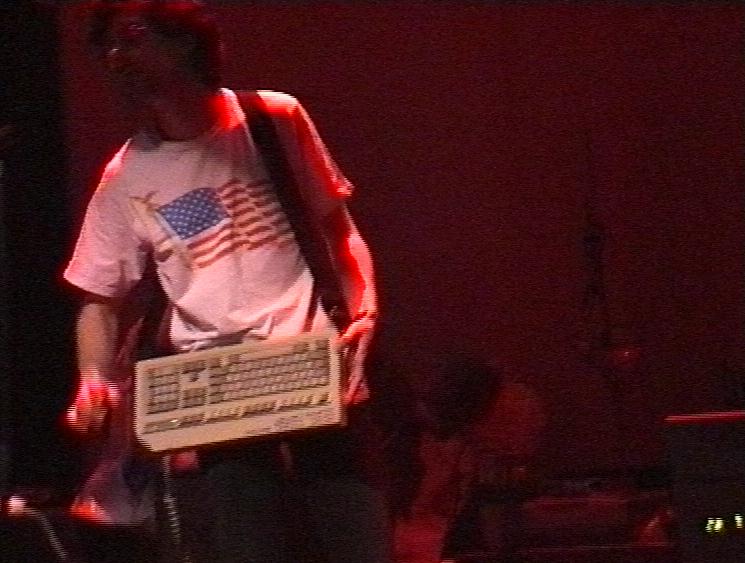 Alexei Shulgin:
http://www.easylife.org/

FORM ART 1997
http://www.c3.hu/collection/form/ 

“Turn off the tv set” http://www.desk.nl/~you/turnoff/
Natalie Bookchin, Alexei Shulgin:
    March-April 1999:  Introduction to net.art (1994-1999) 

http://www.easylife.org/netart/
Mark Napier :Digital Landfill 1998
http://potatoland.org/landfill/
Shredder
http://www.potatoland.org/ 
Mark Napier: Feed  2001 http://potatoland.org/feed/
LIFE SHARING
http://interartive.org/index.php/net-art/ 
http://0100101110101101.org/life-sharing/
ANGELO PLESSAS: ElasticEnthusiastic, 2004, Courtesy Miltos Manetas collection,
http://www.elasticenthusiastic.com/
MILTOS MANETASJacksonPollock.org
Collective work of art  2.4.2013 IM083
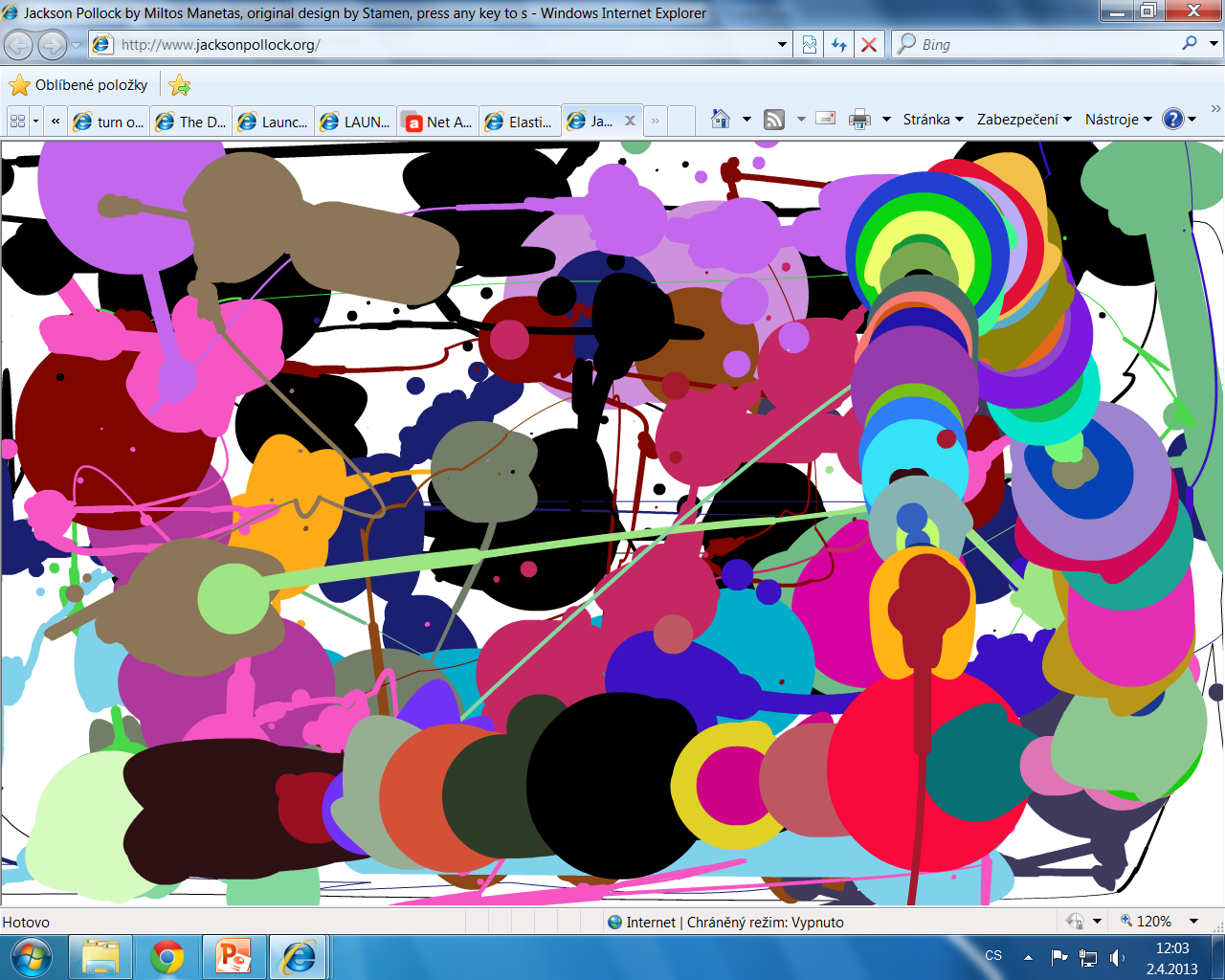 Miltos Manetas :
Jackson Pollock for iPhone:
http://vimeo.com/3099477

SuperMario Sleeping,  video, 1998
http://www.supermariosleeping.com/ 

Flames 1997, By Miltos Manetas. http://www.youtube.com/watch?v=t1Ih5lojELM
Machinima
vytváranie animovaných filmov v reálnom čase prostredníctvom využívania technológie počítačových hier. 
Základnou časťou je herný engine - software vytvorený tvorcami PC hier. 
Engine  má na starosti zobrazovanie grafiky, textúr, osvetlenie zobrazované scény, hernú fyziku. Teda chod celej hry ako takej. 
Za pomoci prostredia a pohybových možností, ktoré hra používateľovi poskytuje, môže hráč natočiť vlastný film, podobne, ako je tomu v klasických hraných filmoch.
Machinima
Stanislav Veselovský:movieGAME
Ateliér Digitálne média

http://idm.aku.sk/stanislav-veselovsky/moviegame